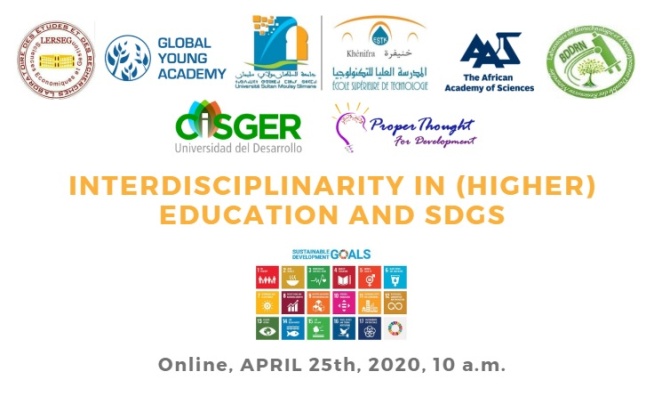 IN AGENDA/ YOU CLICK ON THE MEETING :
TO JOIN THE OPENING PLANEL (FOR ALL) VIA THE GENERAL CANAL
TO JOIN  YOUR PANEL VIA THE PANEL CANAL: EX: 2 VIA THE CANAL 2ND PANEL (FOR PREENTERS AND PARTCIPANTS OF THE PANEL2°)